Mgr. Sabina Zukalová
Office for Science and Research
Submitting IGA/A Grant Competition Application
IGA/A GC Seminar
VSE, 8 September 2021
Opening an Application in InSIS (6 September 2021)
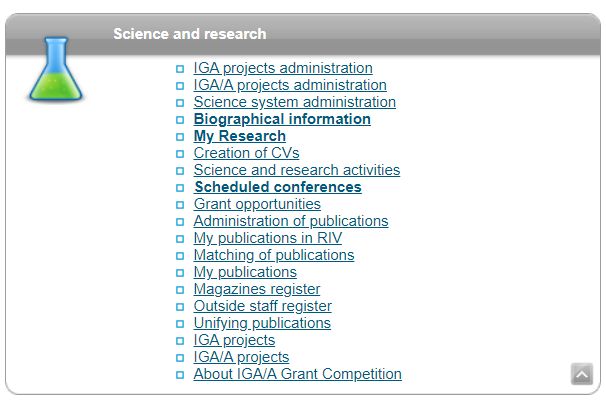 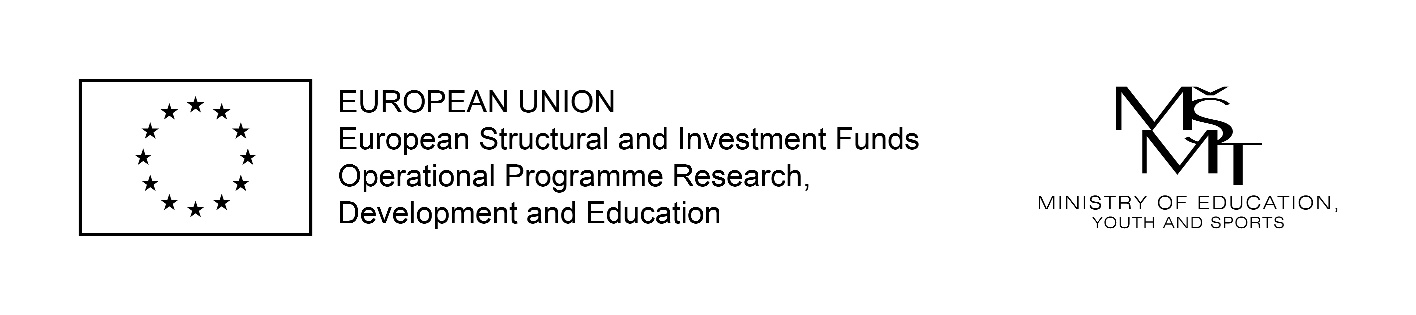 Creating an Application 
(a test application was created for the purposes of this seminar – testing on 17 August 2021)
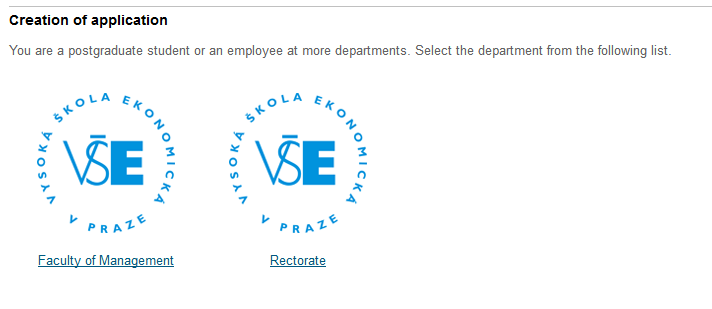 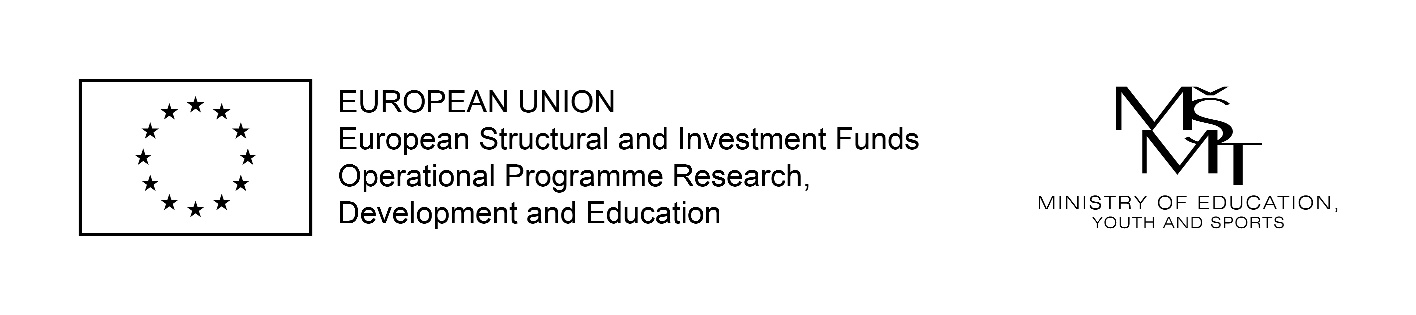 Creating an Application
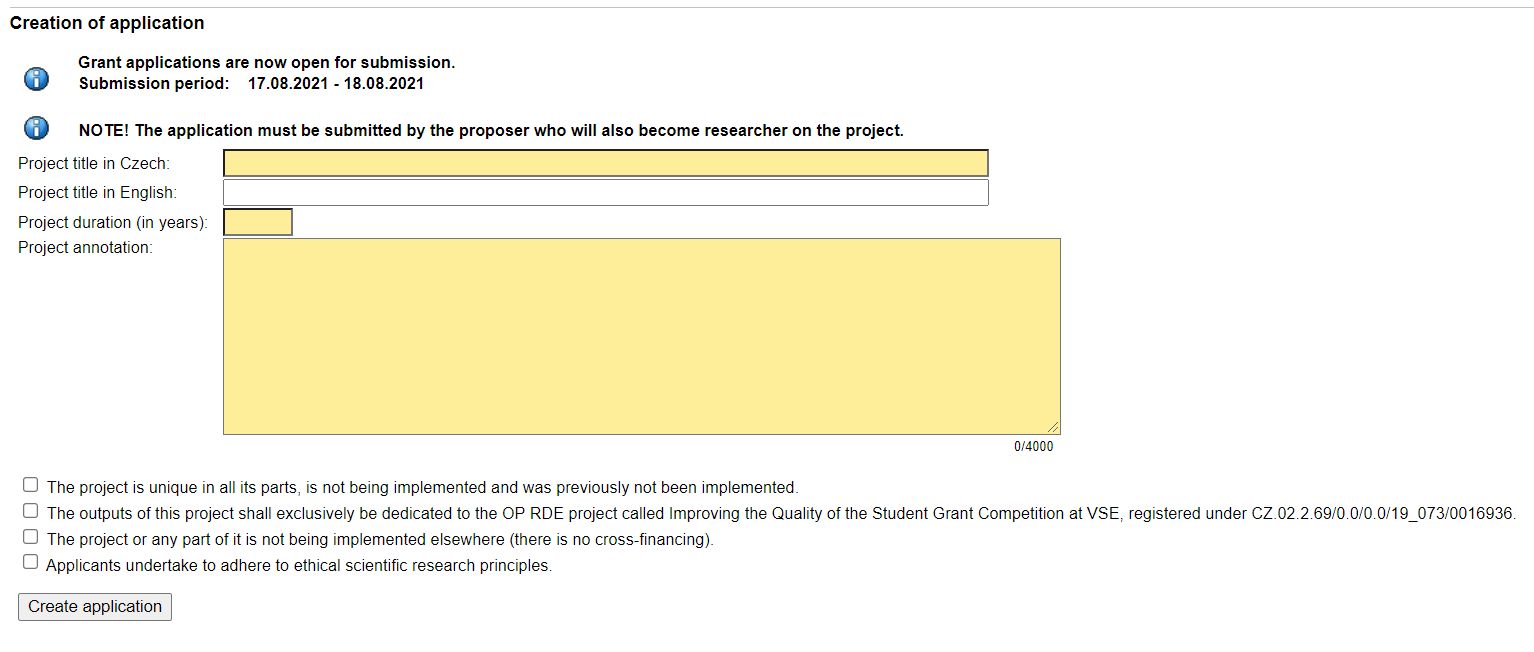 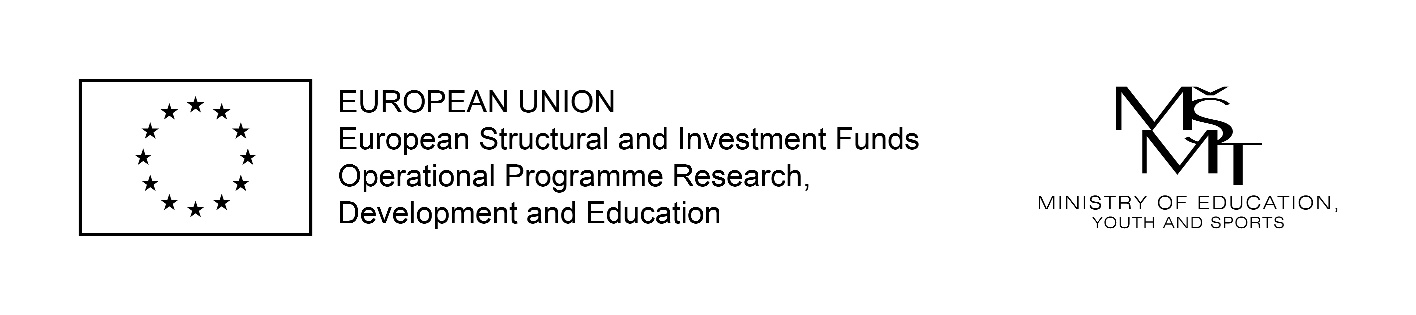 Creating an Application
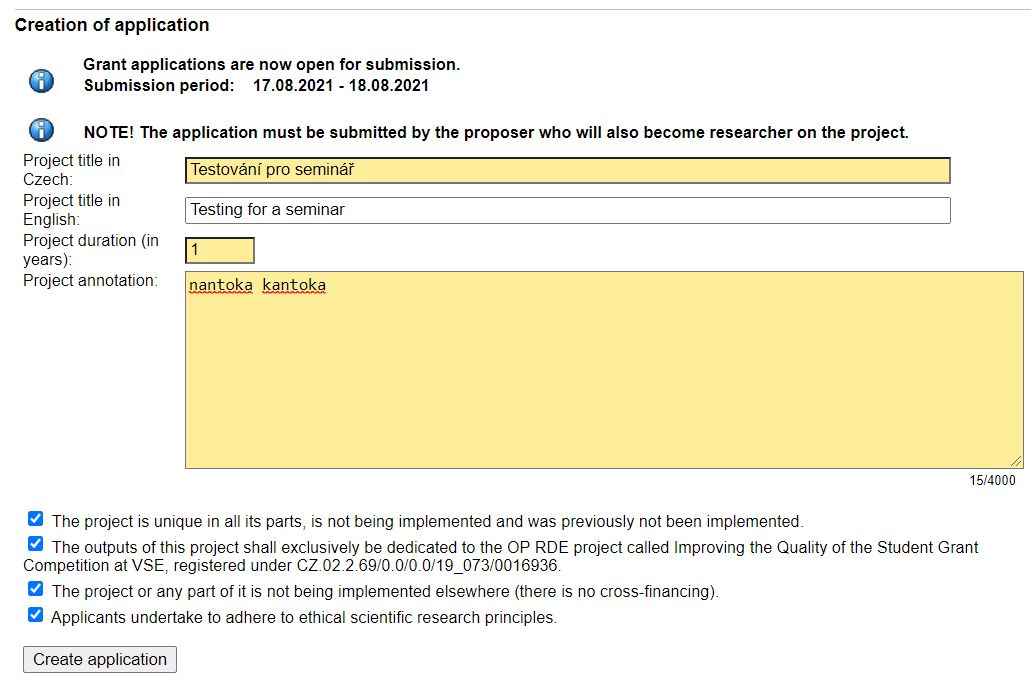 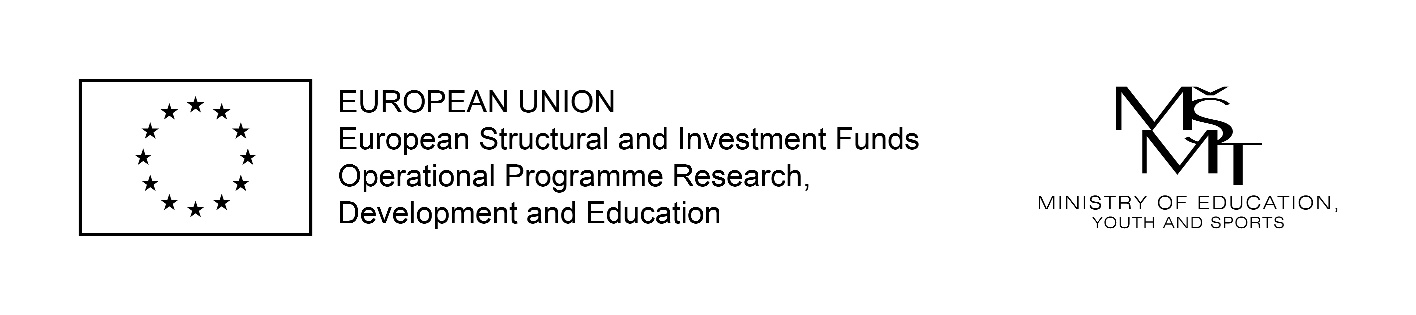 Application Status after the Application was CreatedAdministering the Application
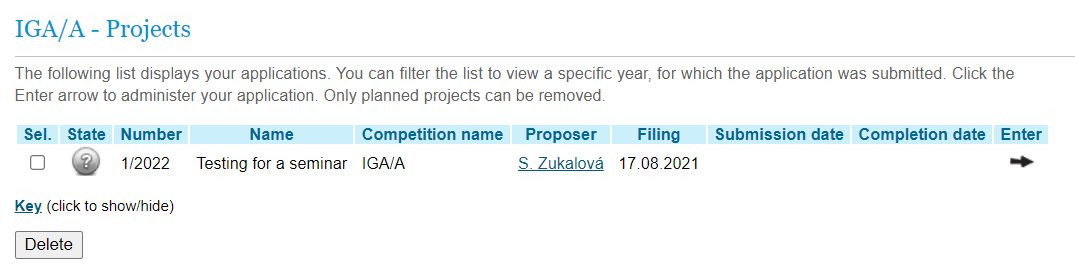 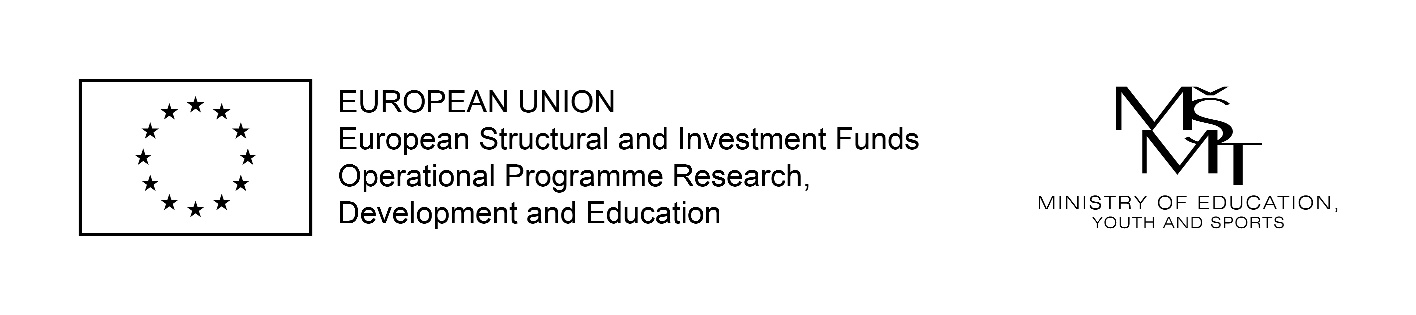 Basic Information
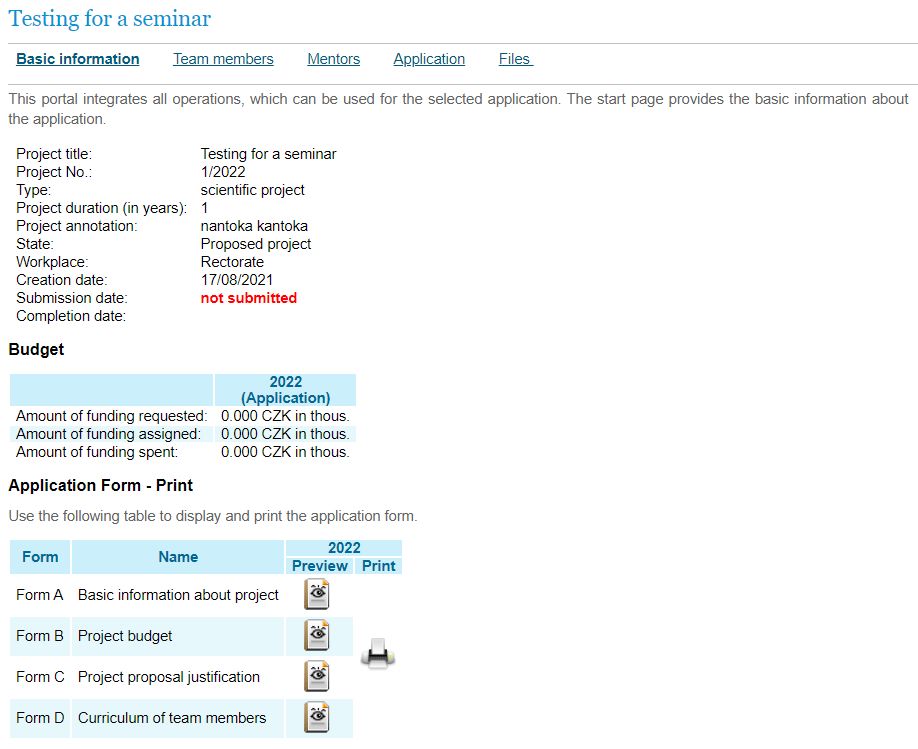 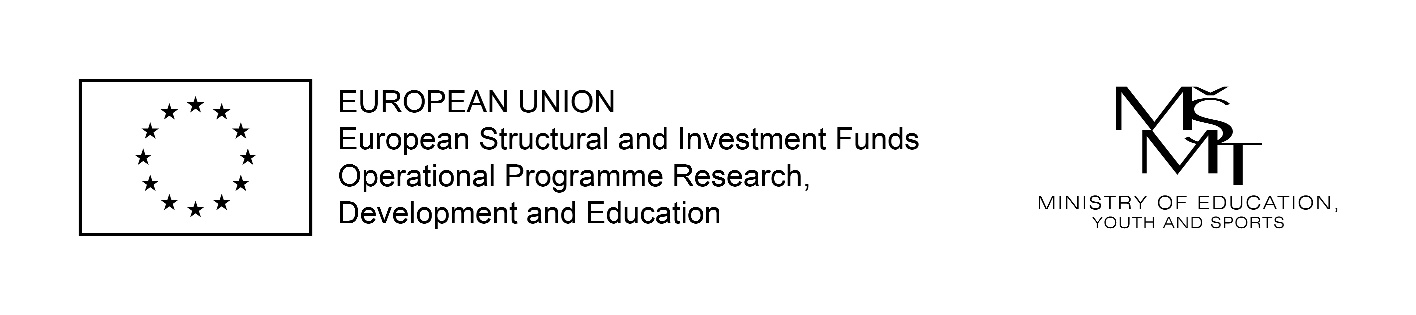 Application – Team Members
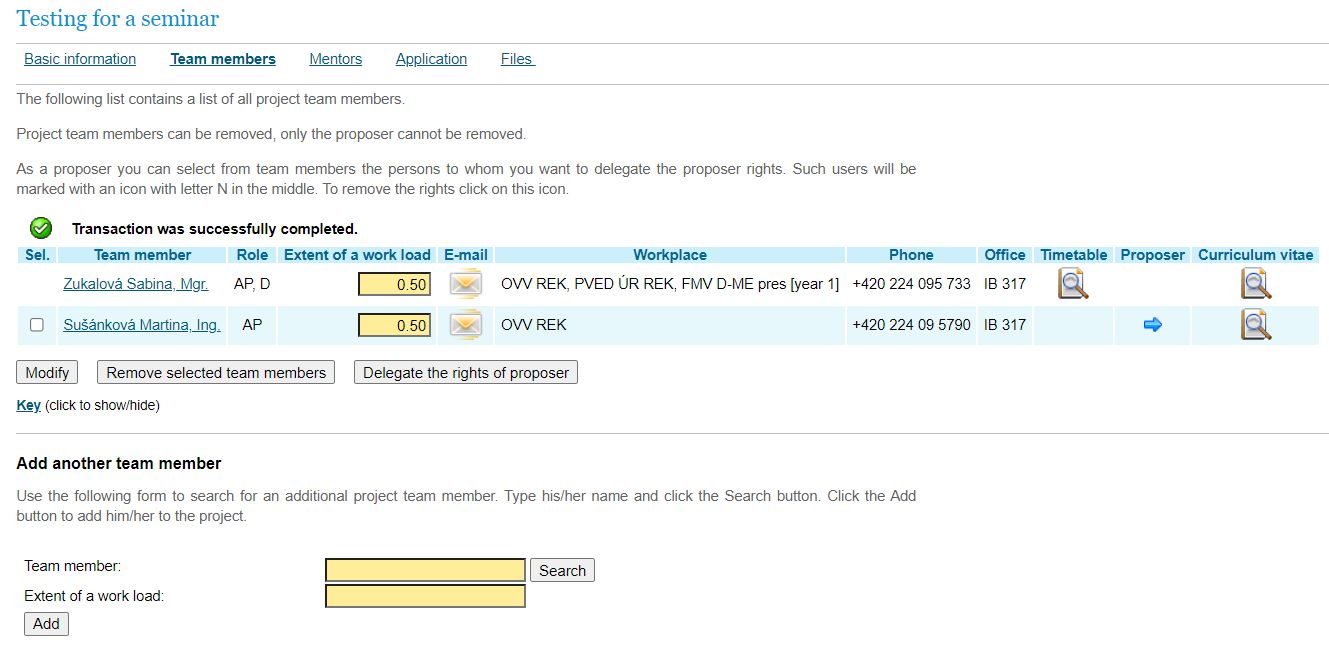 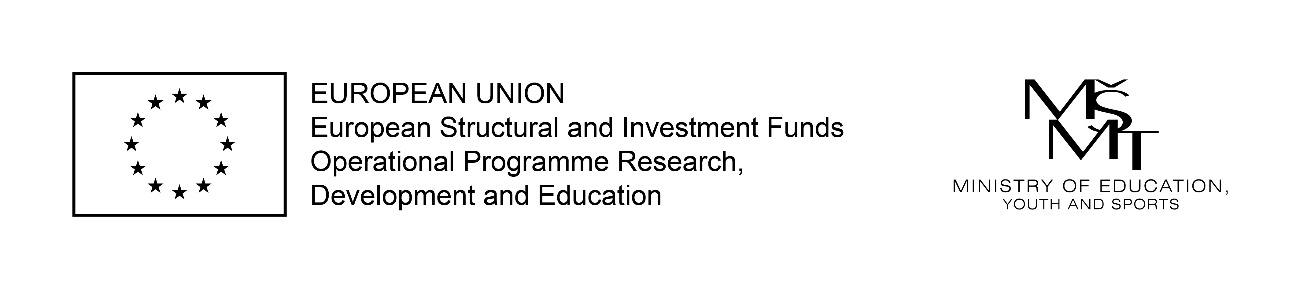 Application – CVs of Team Members
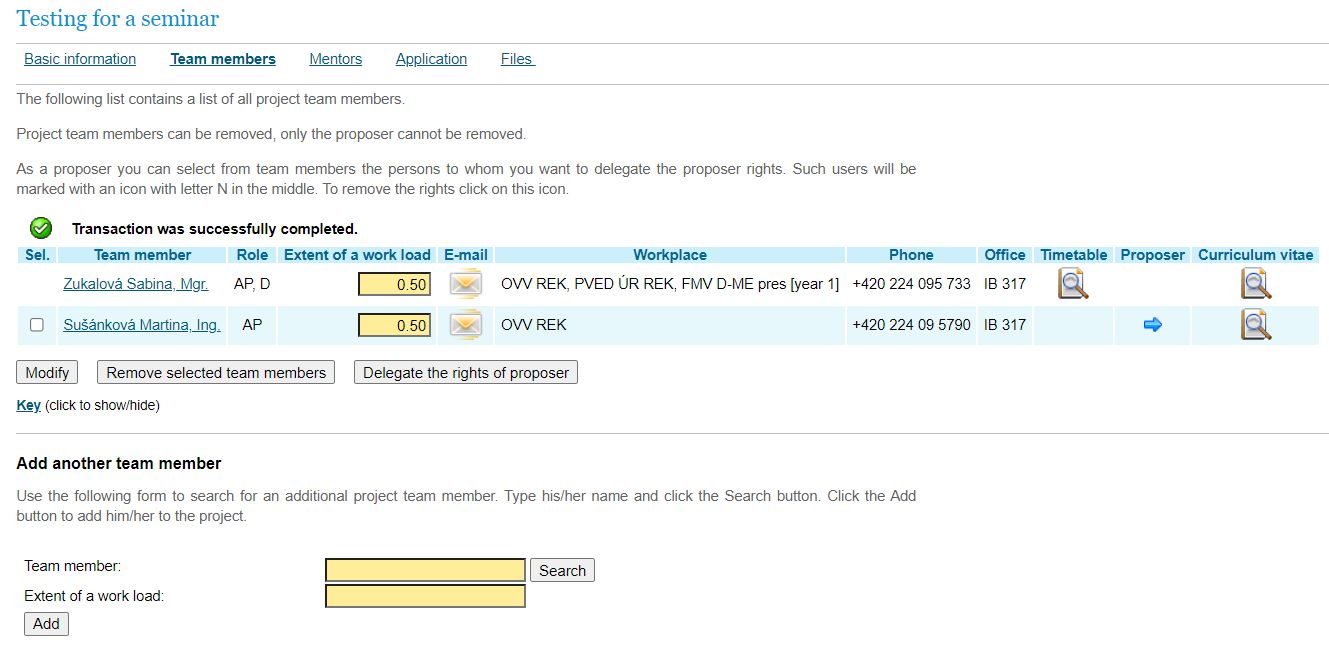 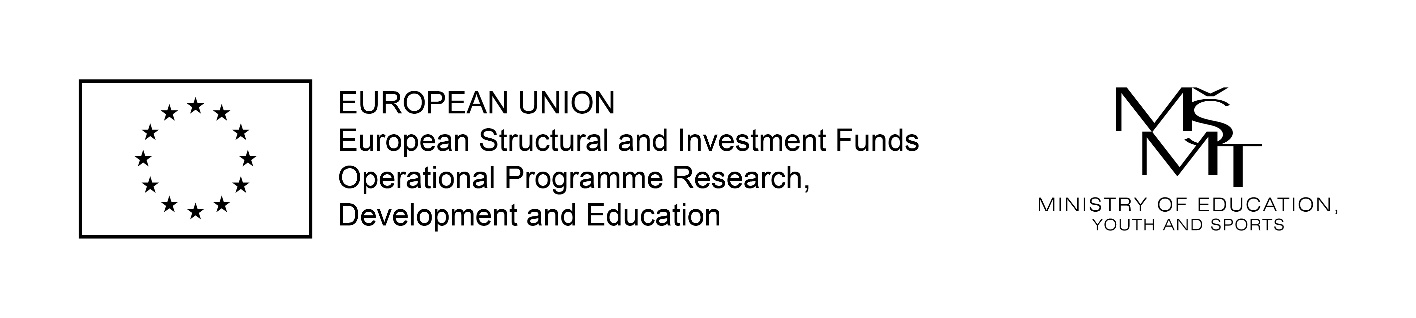 Creating CVs (to be created by each team member as well as each mentor)
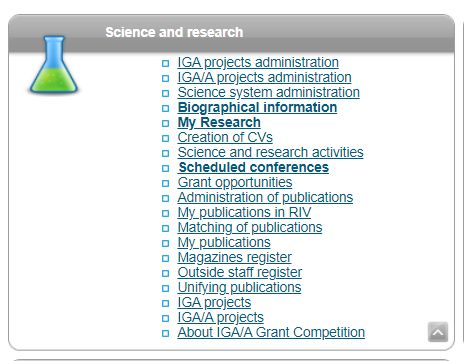 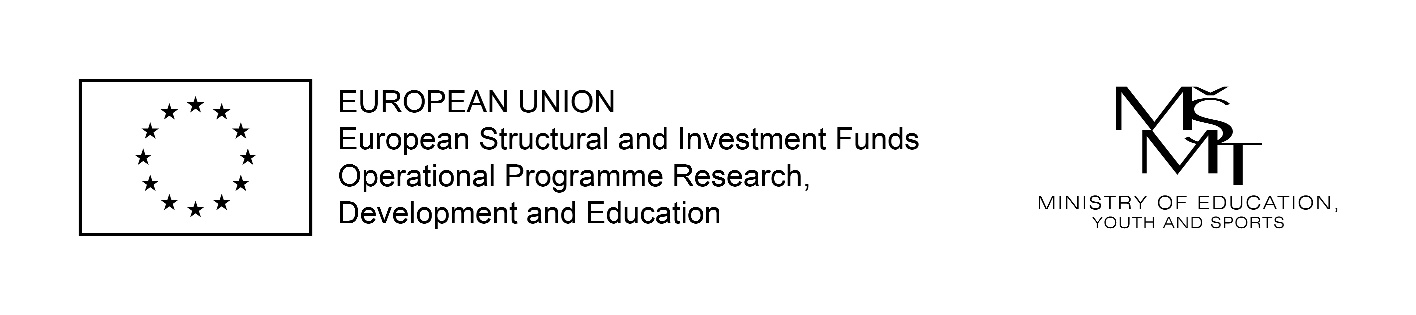 Creating CVs
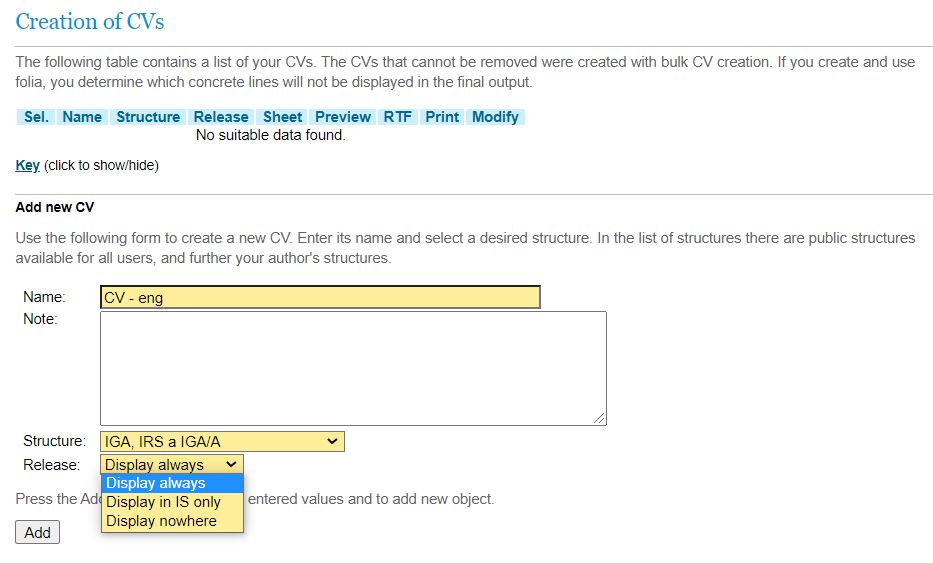 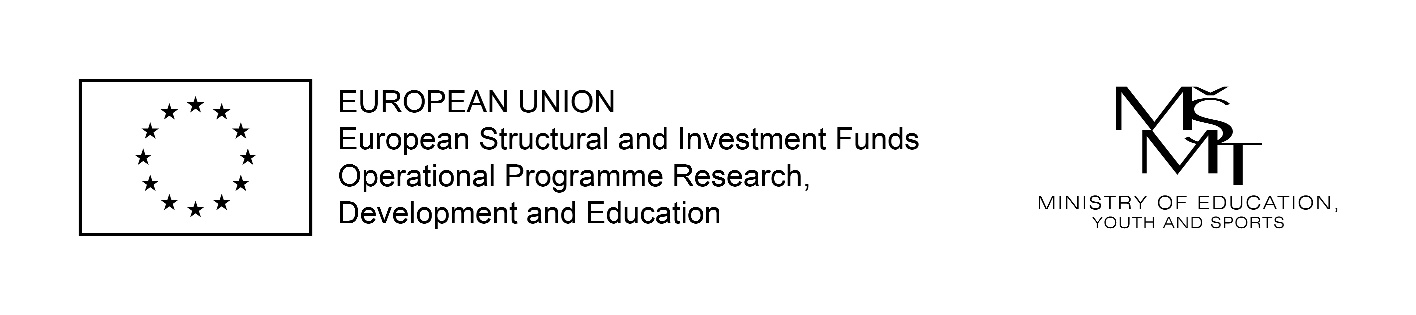 Processing CVs
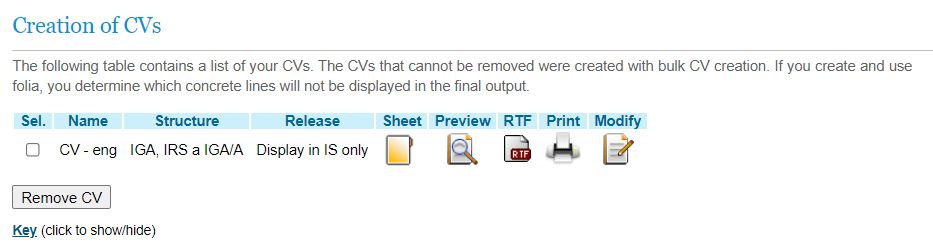 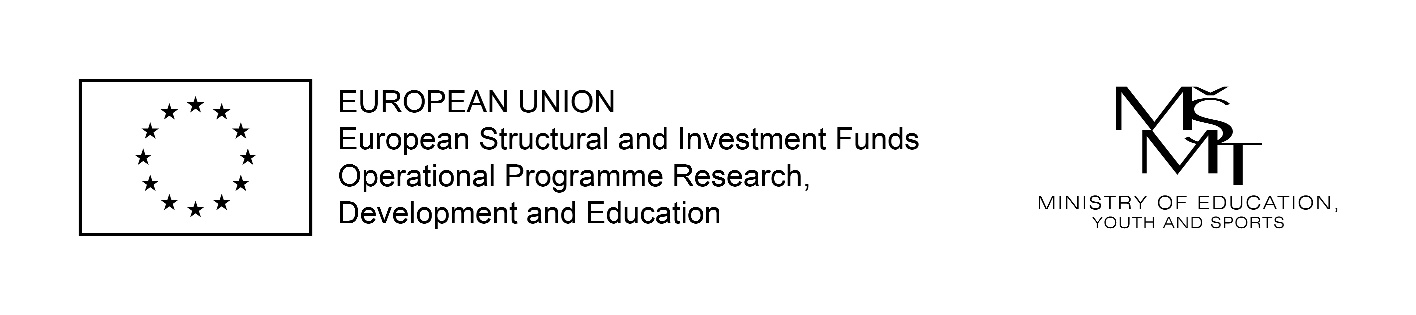 Processing CVs - Sheet
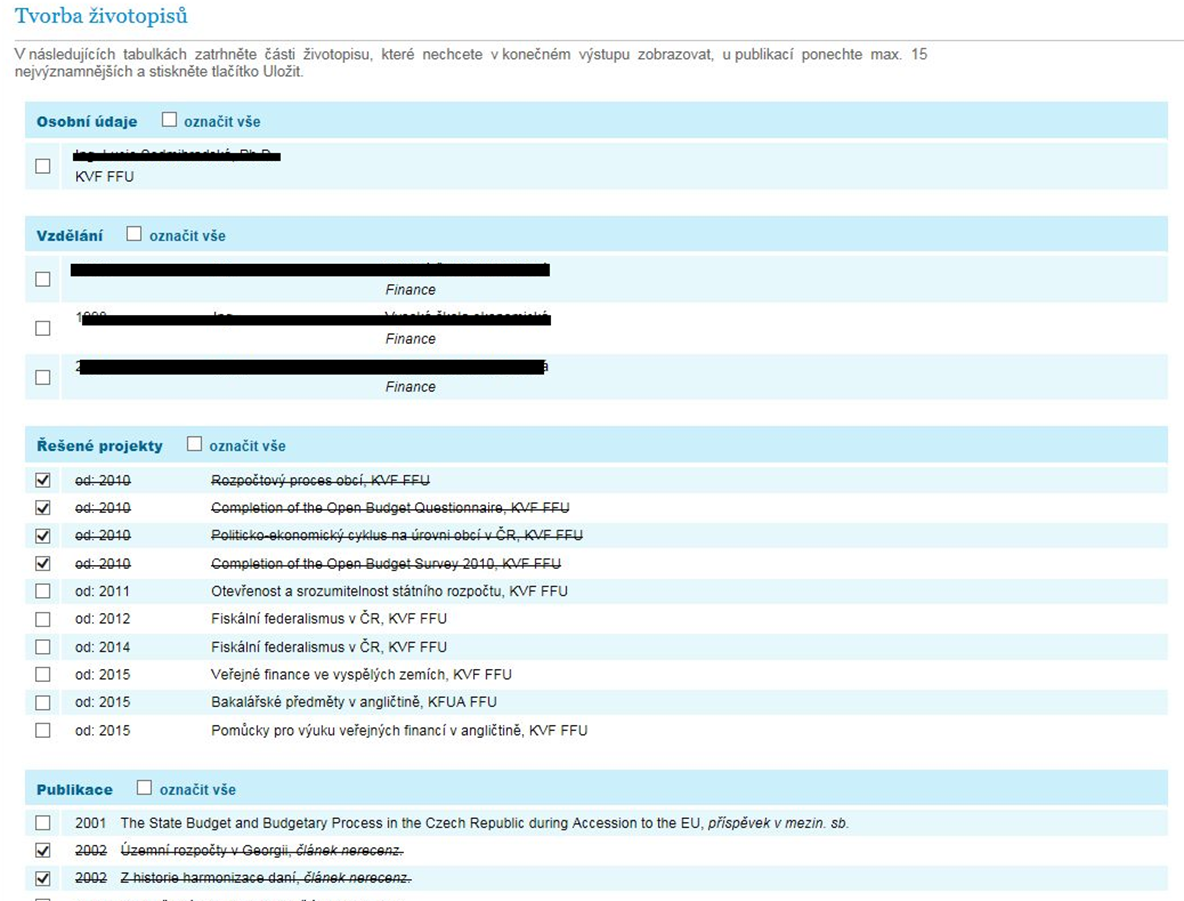 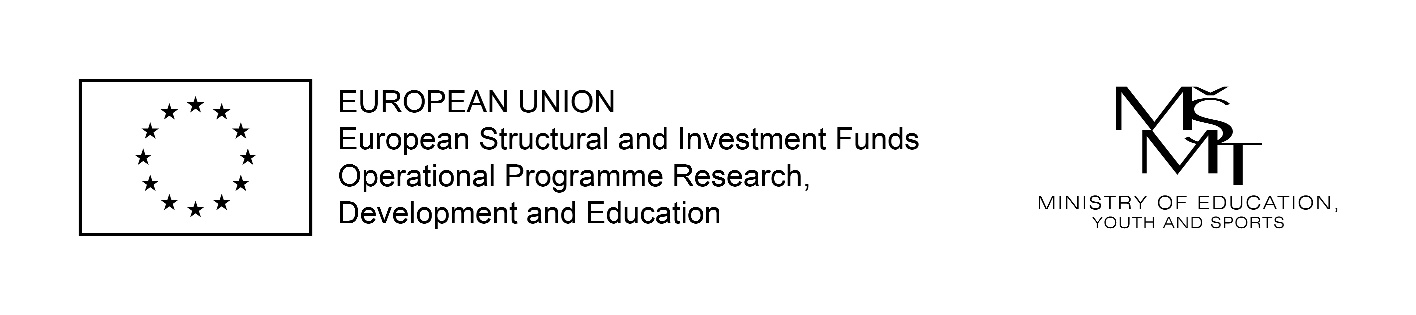 Application - Completion
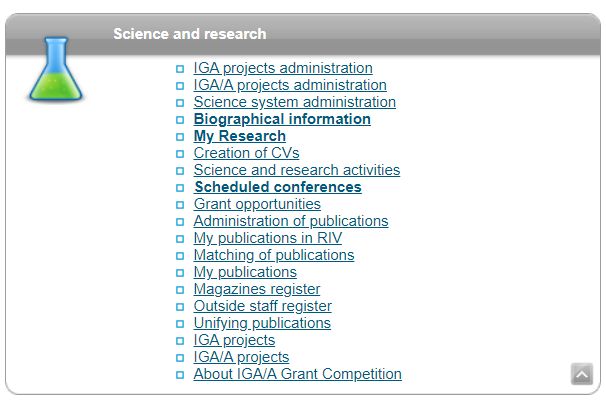 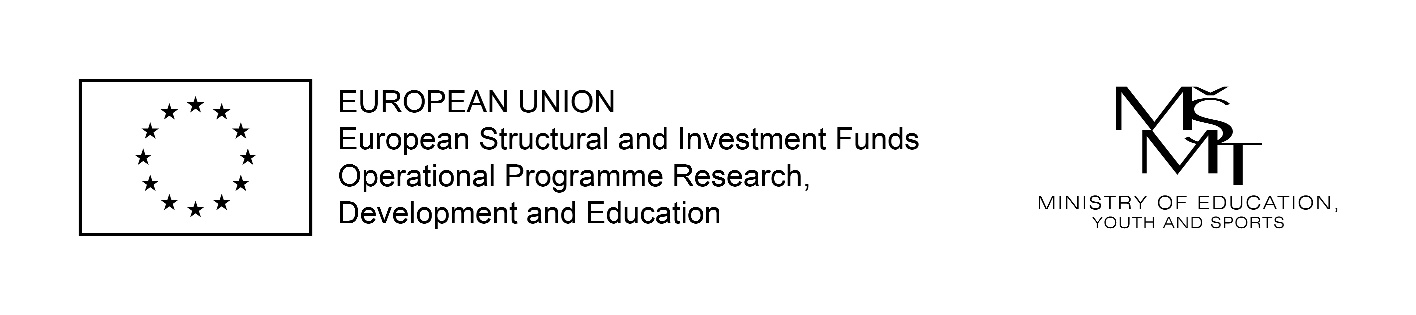 Application - Mentors
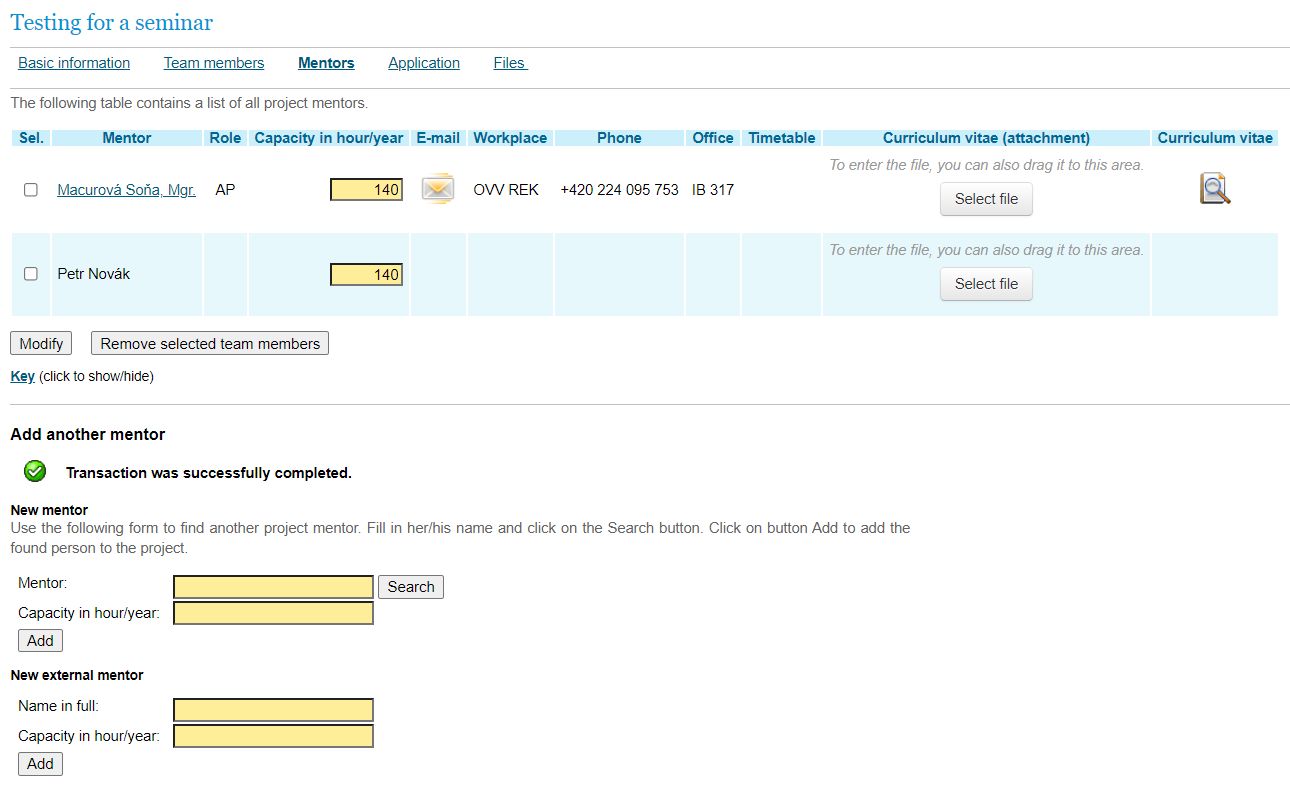 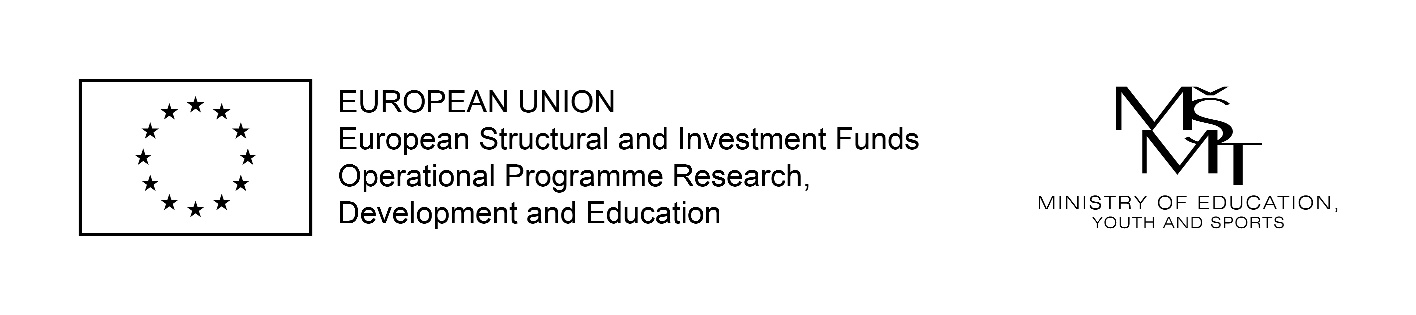 Application - Budget
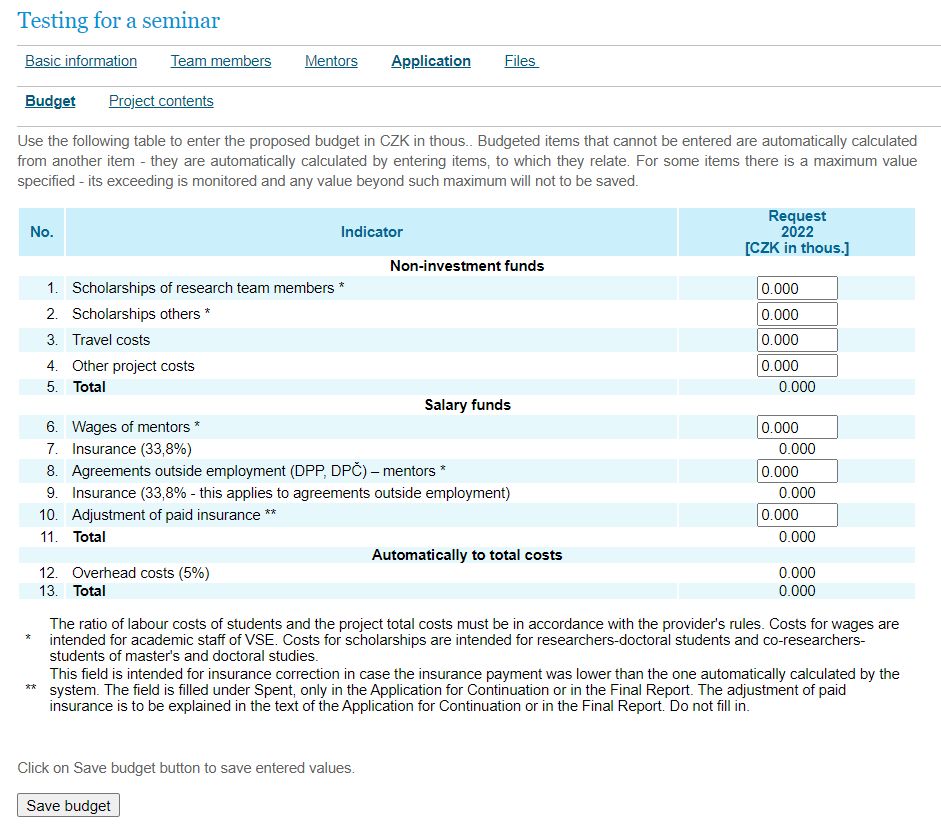 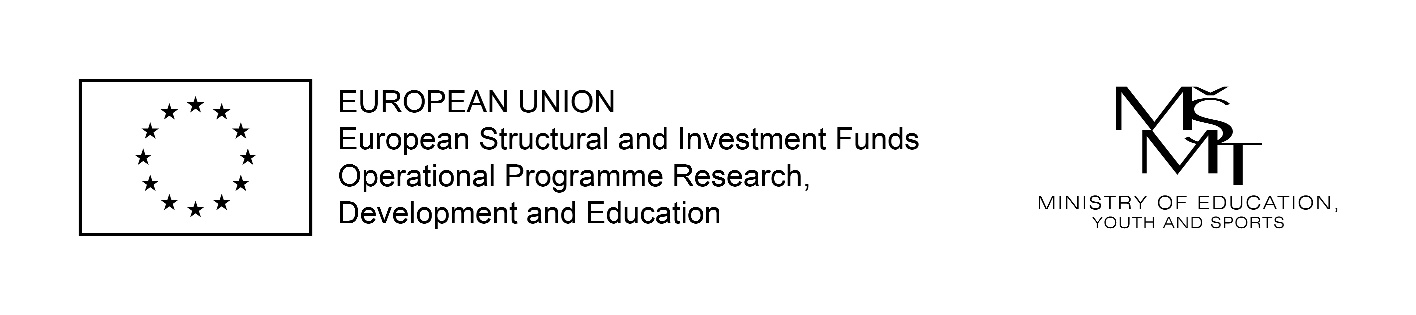 Annex to Rules – IGA/A GC Application Guide (Table 2)
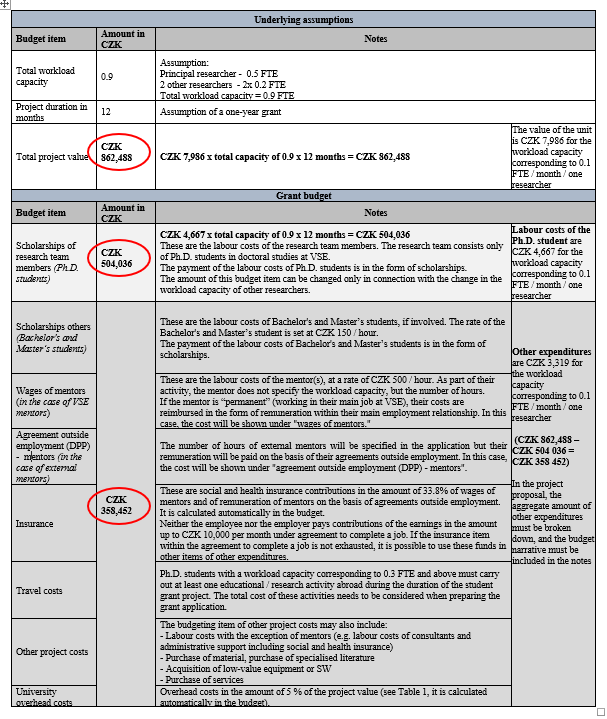 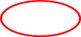 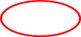 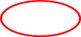 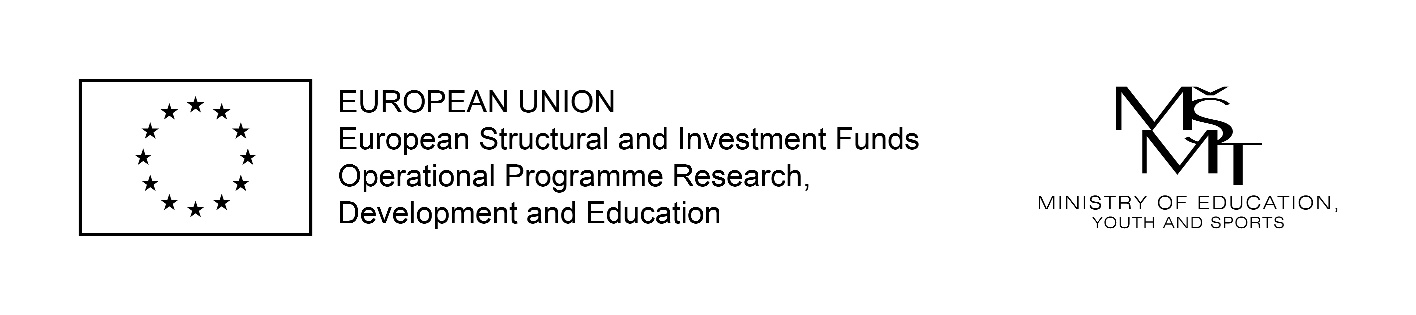 Application – Budget Preparation
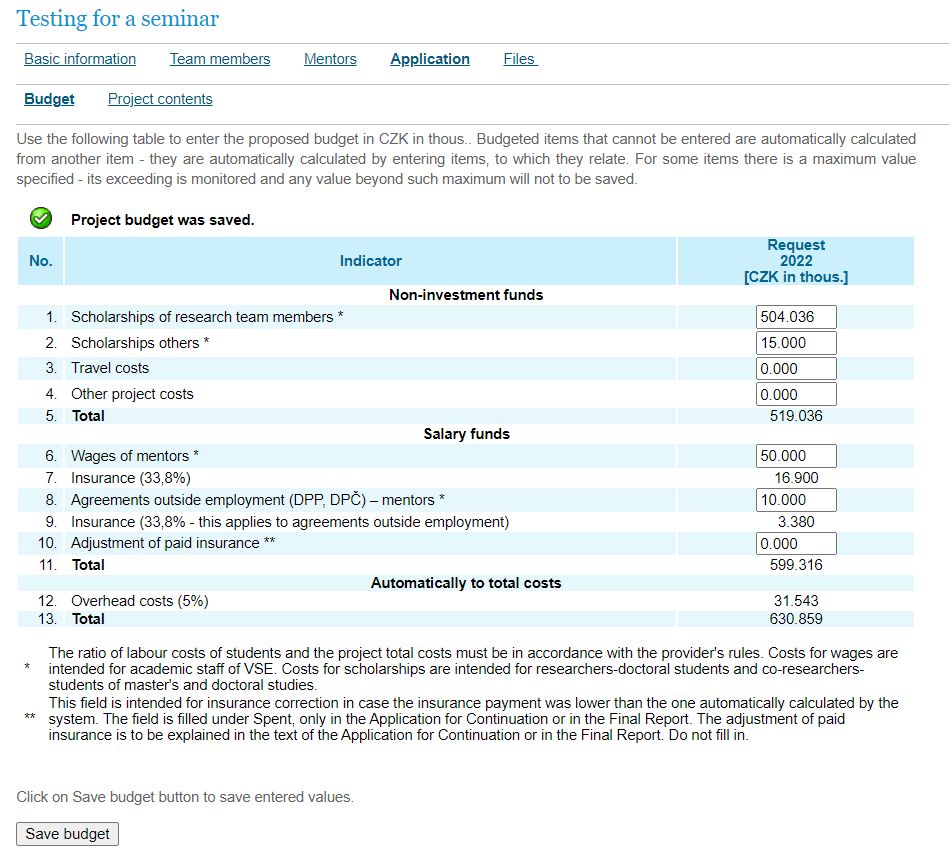 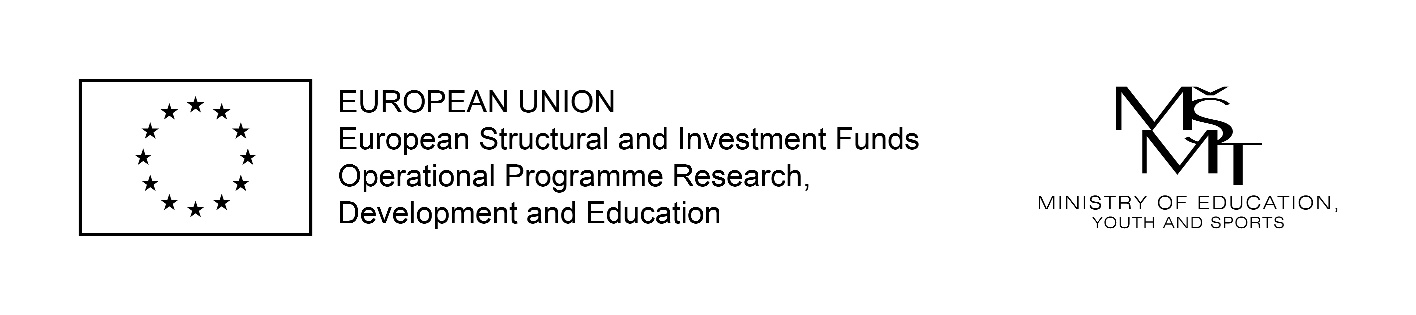 Application – Budget Preparation
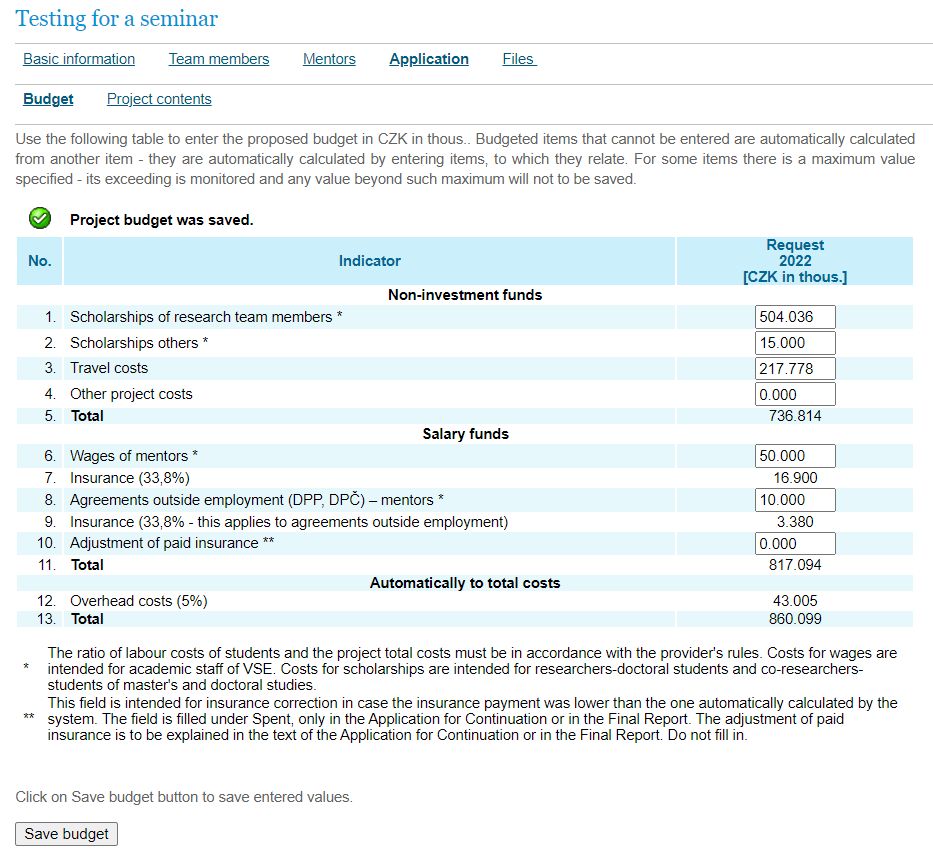 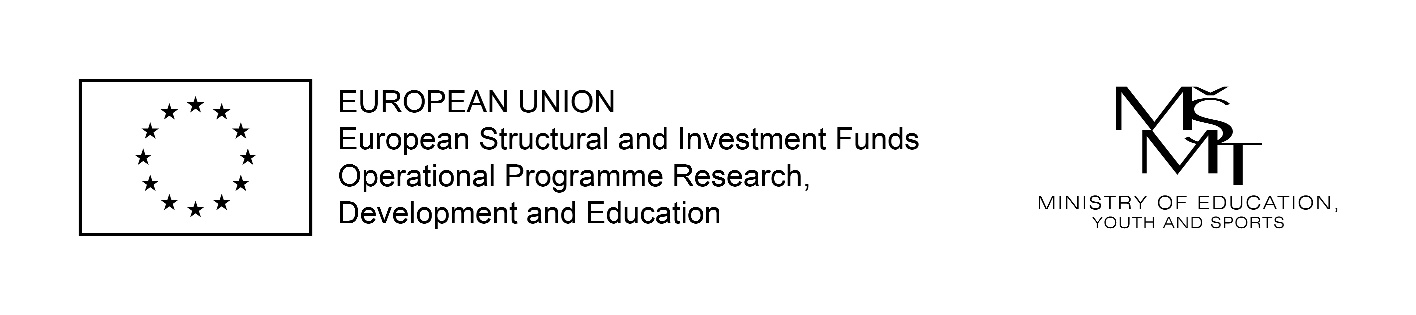 Application – Budget Preparation
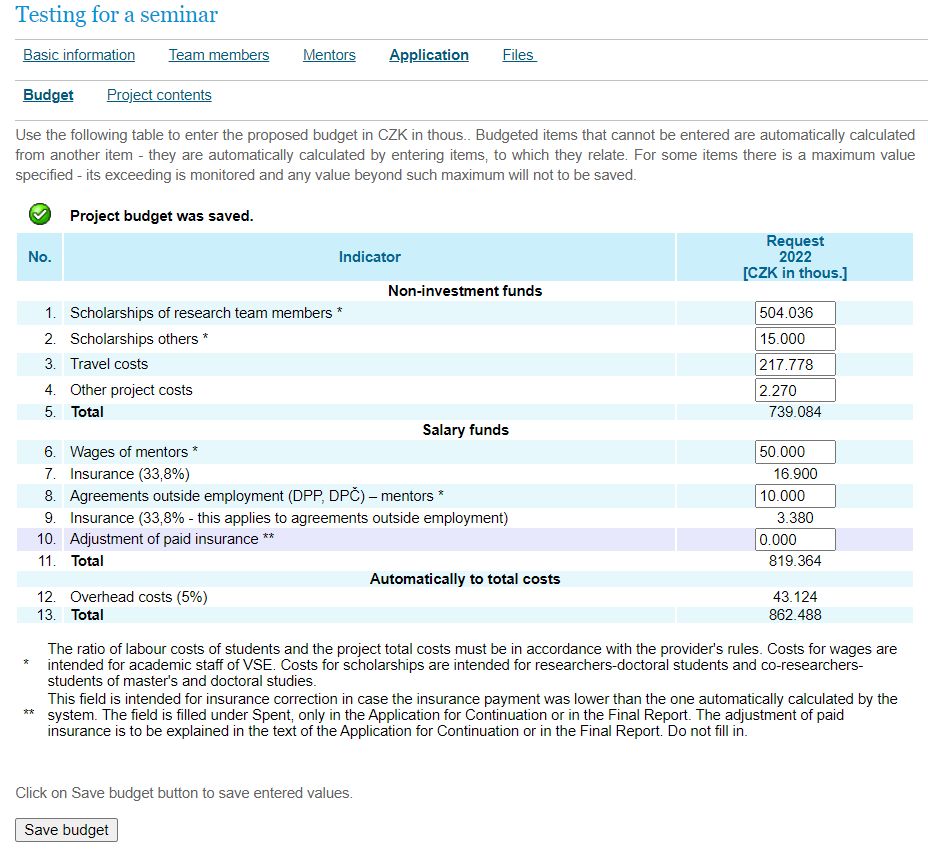 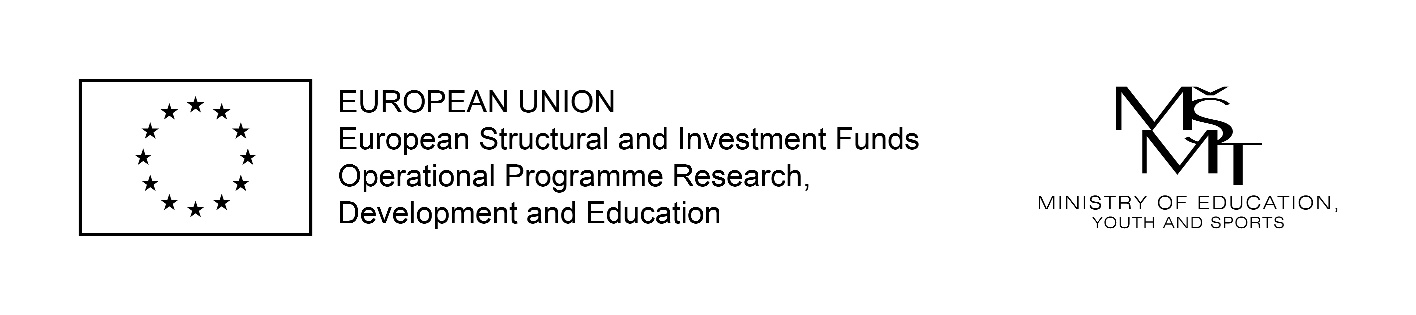 Application – Project Contents
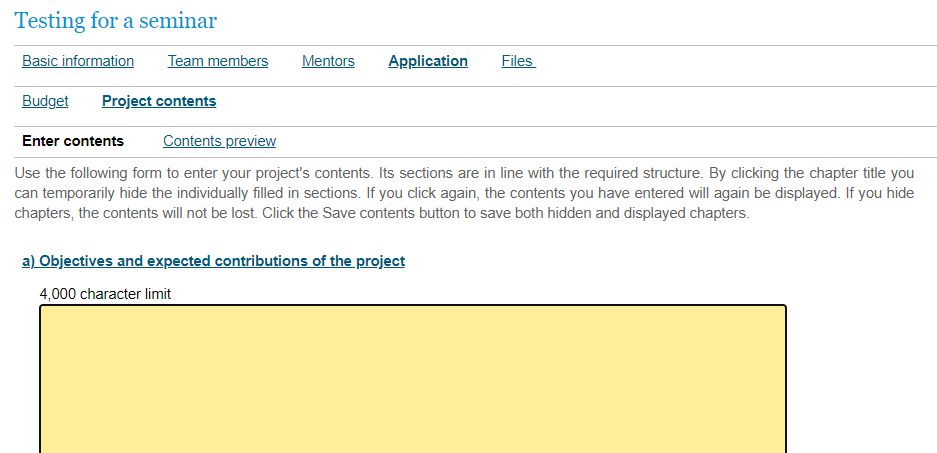 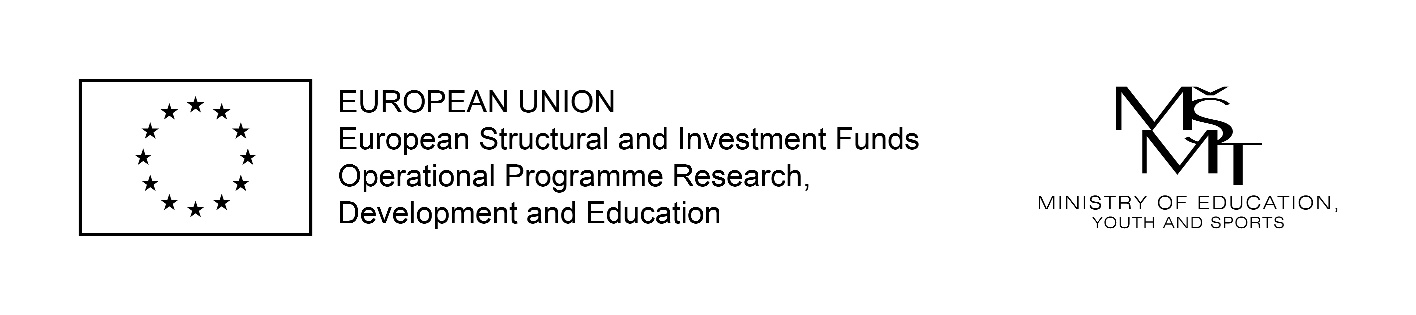 Application – Project Contents
Objectives and expected benefits of the project
b)   Analysis of the current state of knowledge
c)   Project methodology
Project management: project schedule, involvement of individual    researchers and mentors in the project
e)   Expected project publication outputs
Up to the 10 most important publications of the research team over the past 5 years
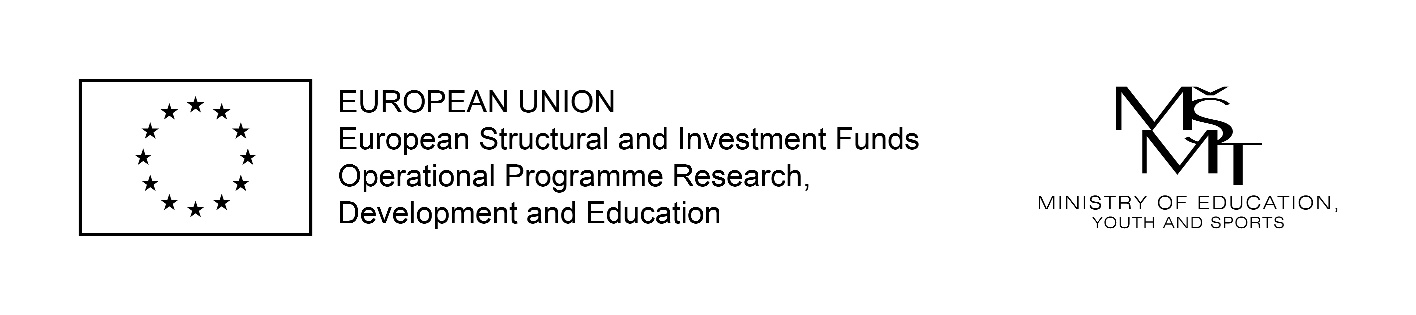 Application – Save Project Contents
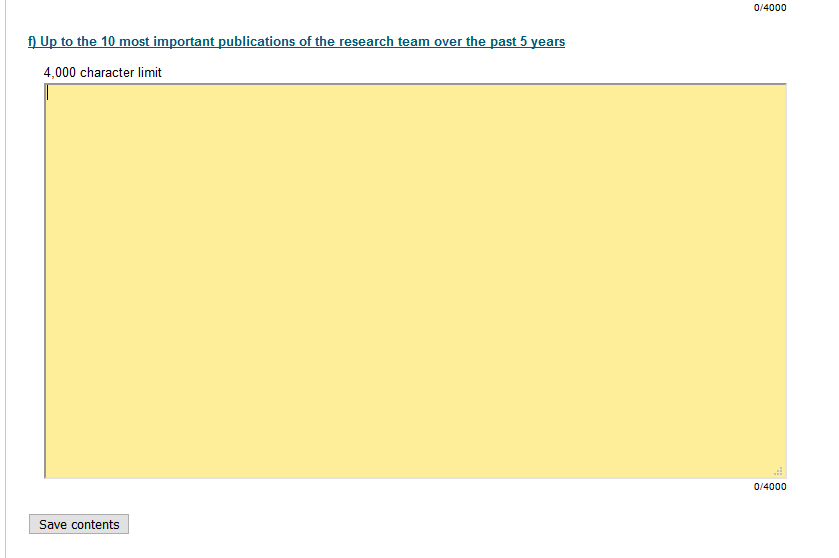 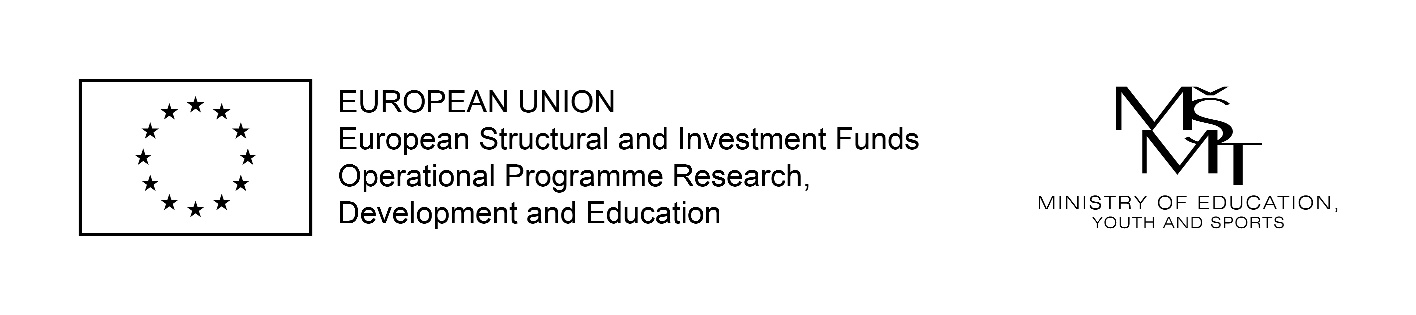 Basic Information / Print Forms - Preview/ Print
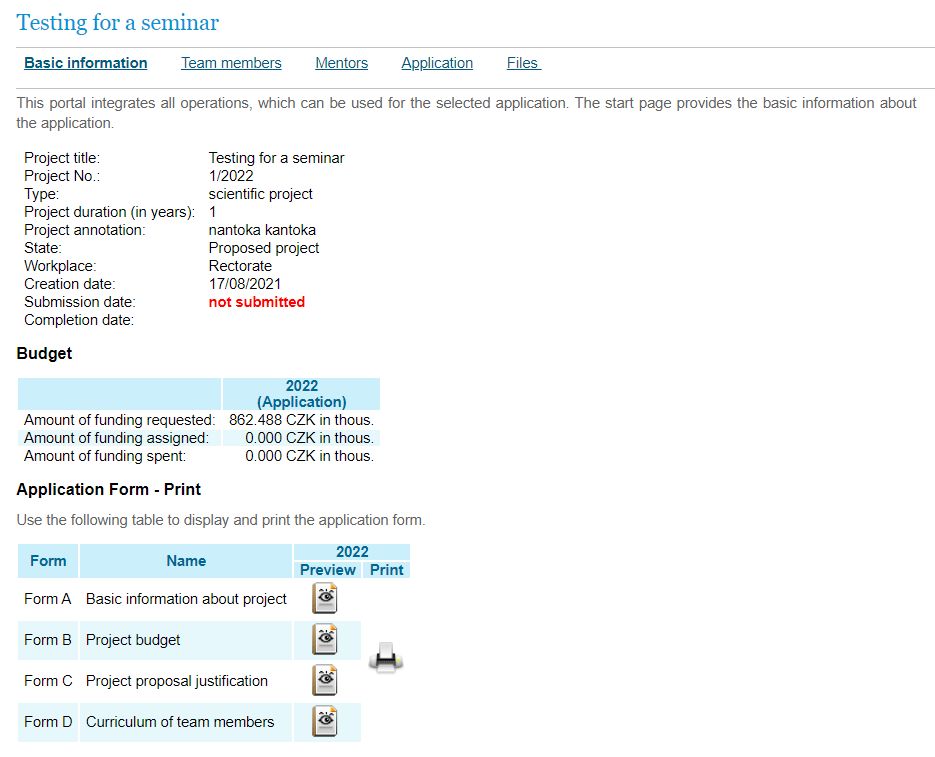 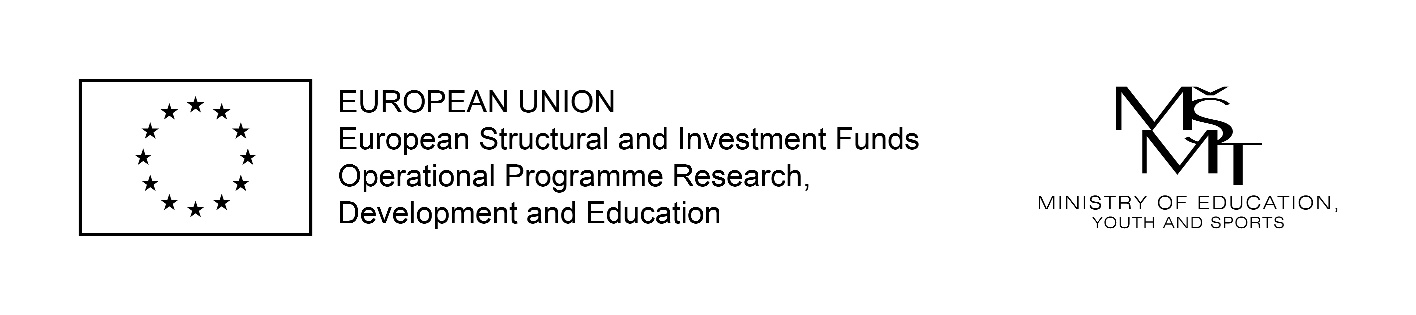 The grant application is submitted through an OSR worker administrating IGA/A GC (hereinafter referred to as the “administrator”). At the same time a paper copy of the application is also submitted to the administrator, which must be signed by the principal researcher and must include signed CVs of all members of the proposing team – including mentor.

The Project Card is part of the grant application and its form is available at the OSR website under IGA/A GC https://science.vse.cz/science-research-support/grant/forms/. 

All conditions of competition are available at OSR:
https://veda.vse.cz/podpora-vedy/granty/grantova-soutez-iga-a/
https://science.vse.cz/science-research-support/grant/iga-a-grant-competition/
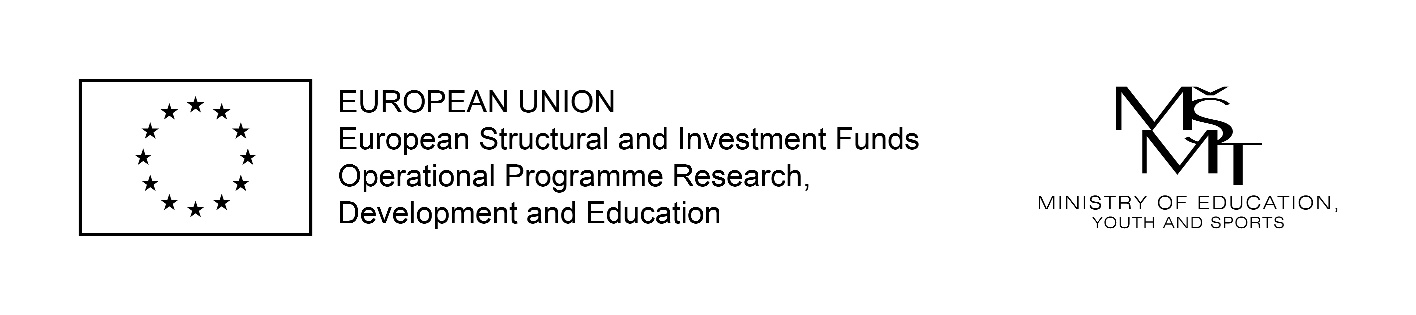 Submitted Project / Application‘s State of Progress
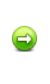 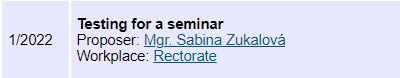 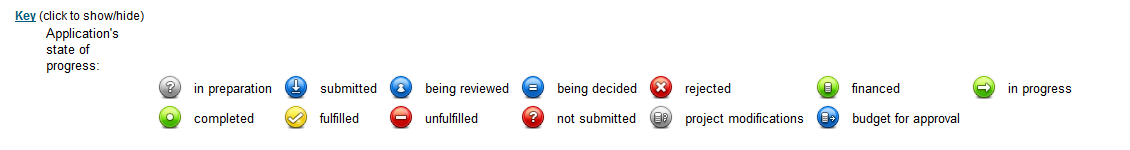 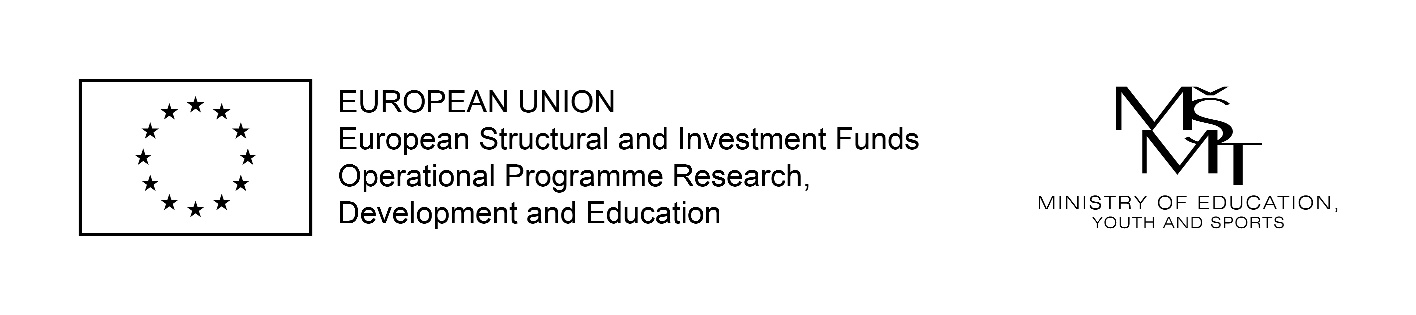 Project Proposal Adjustment
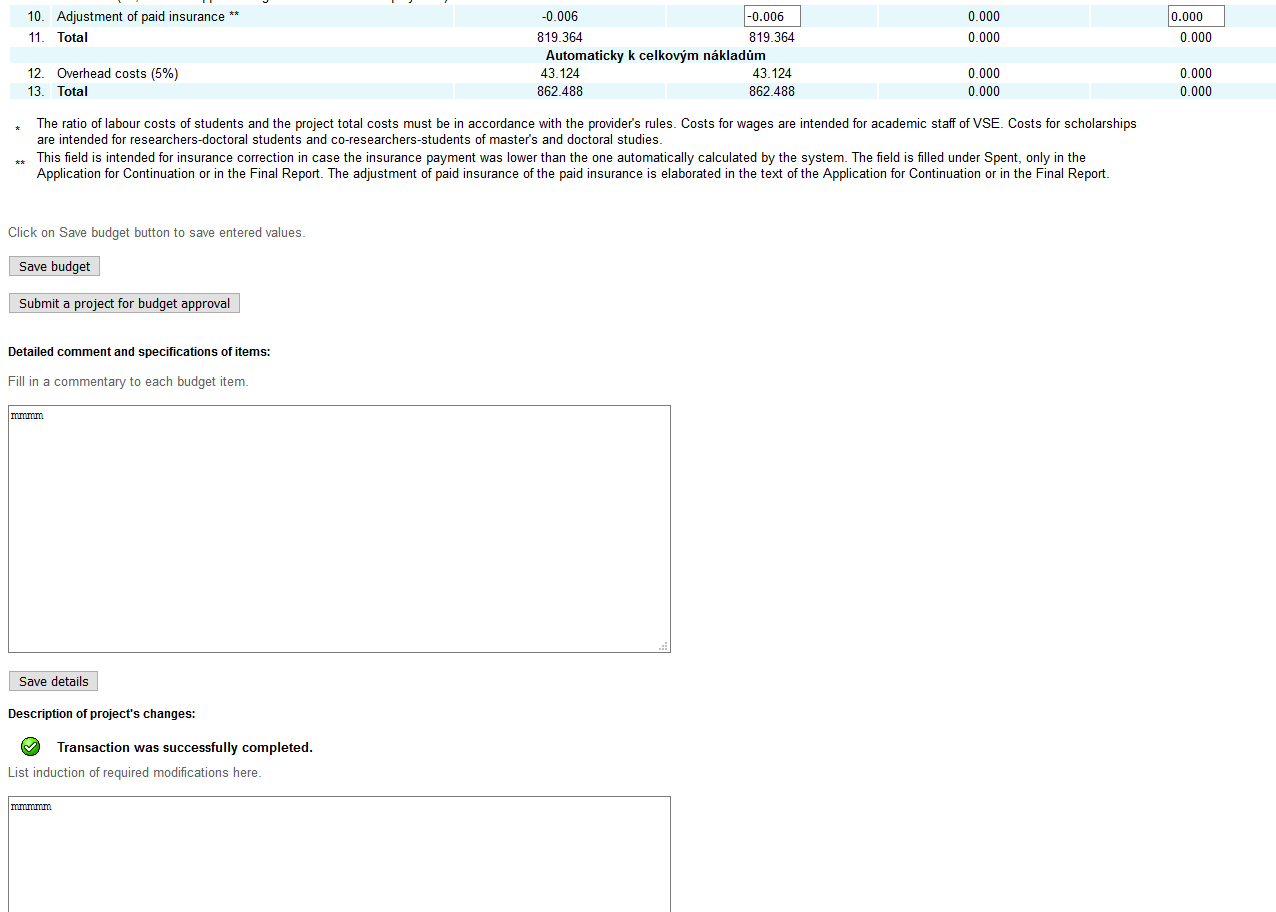 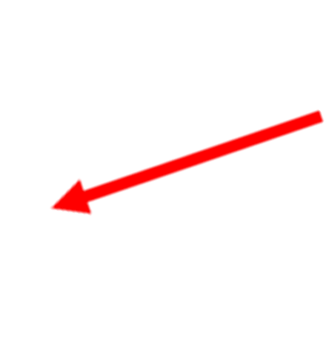 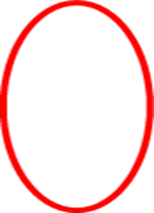 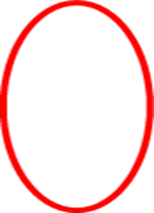 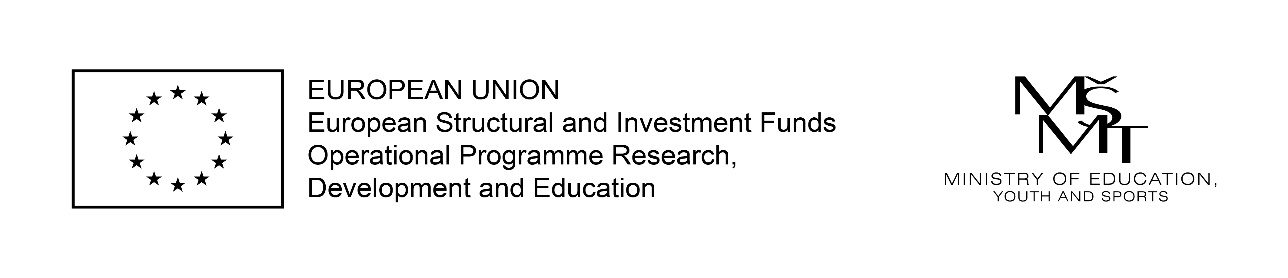 Project Proposal Adjustment
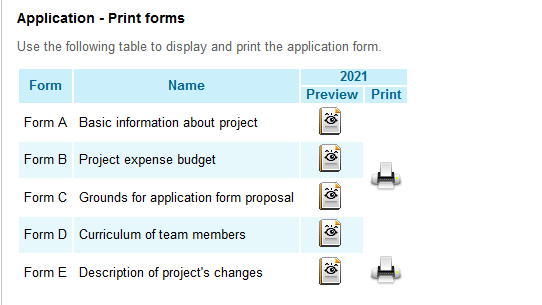 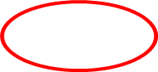 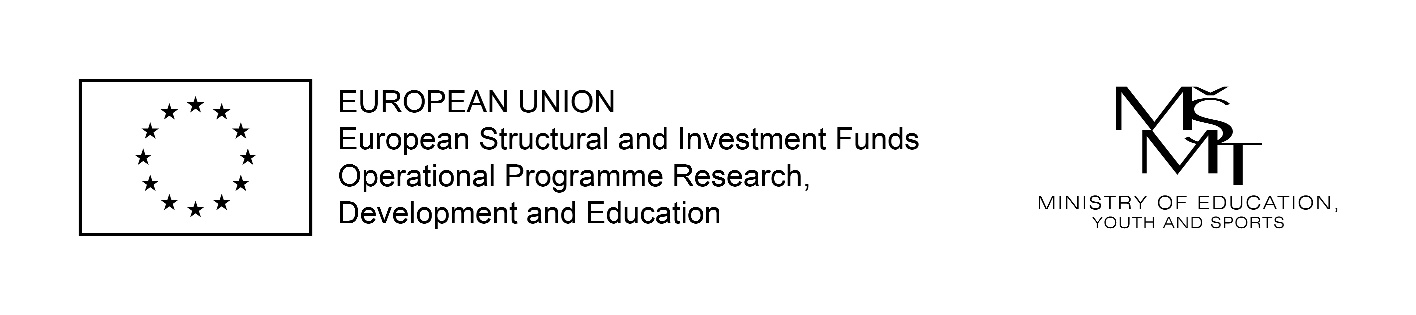 InSIS-test / 
the possibility to test the submission of an application proposal
https://insis-test.vse.cz/
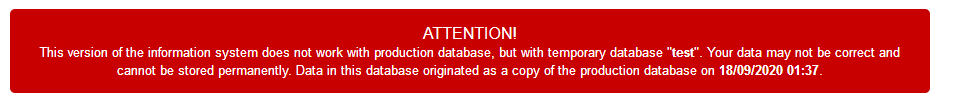 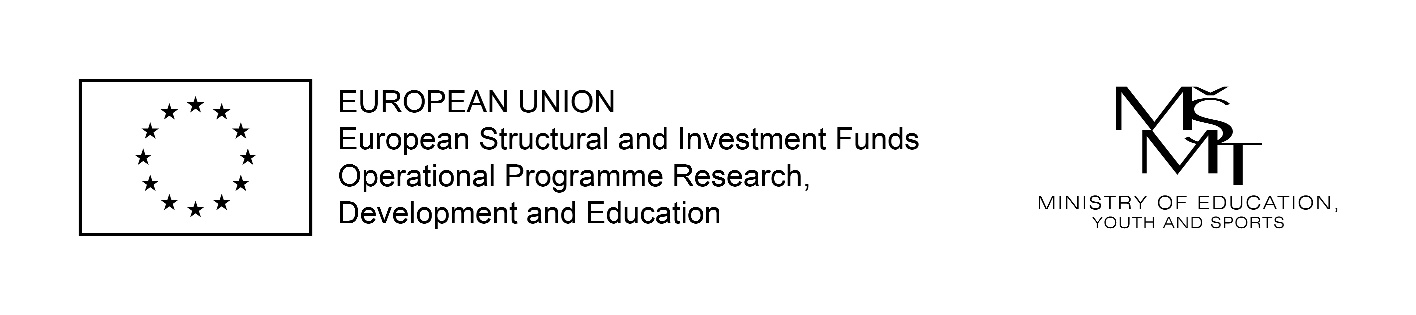 Thank you for your attention